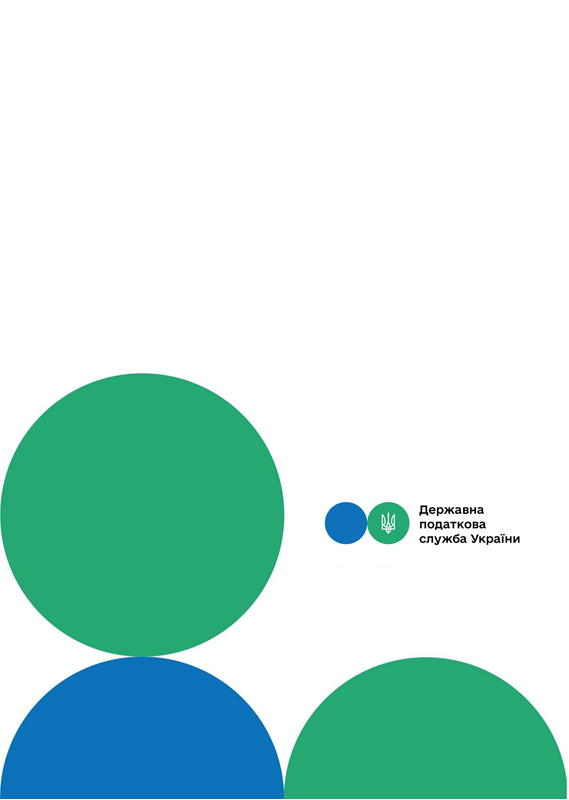 Головне управління ДПС у м. Києві
Друзі, підписуйтеся на офіційні сторінки Державної податкової служби України у соціальних мережах, де ви зможете переглянути новини, актуальні роз'яснення податкових новацій, а також інфографіки, коментарі керівництва, фахівців служби! Буде корисно та цікаво!
Спілкуйтеся з податковою службою дистанційно за допомогою сервісу  «InfoTAX»:
Щодо мінімізації сплати податків деякими мережами магазинів з продажу побутової техніки та електроніки
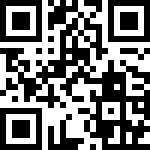 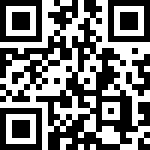 канал ДПС «Telegram»
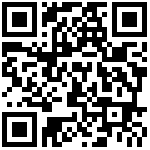 сторінка на «Youtube» каналі ДПС
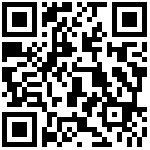 сторінка ДПС на «Facеbook»
Офіційний веб-портал  Державної податкової  служби України: tax.gov.ua
Інформаційно-довідковий департамент ДПС: 0-800-501-007
Грудень 2023
3
тРАВ
фіскальних чеках вартості товарів, що знаходяться у продажу, за рахунок відображення удаваних послуг (надання доступу до електронної бібліотеки, комплекту електронних примірників аудіо книг, озвучених українською мовою, тощо), які не оподатковуються податком на додану вартість.
	За наслідками організованих та здійснених фактичних перевірок територіальними підрозділами податкового аудиту ДПС встановлені порушення порядку проведення розрахунків деякими найбільшими мережами магазинів, що здійснюють торгівлю побутовою технікою та електронікою, які передбачають застосування до порушників значних штрафних (фінансових) санкцій. 
	Наразі заходи податкового контролю у цьому напрямку тривають.
	ДПС здійснює моніторинг податкової інформації з метою виявлення у діяльності платників податків ризиків мінімізації сплати податків.
Державна податкова служба України на постійній основі здійснює контроль за дотриманням податкового законодавства та іншого законодавства України суб’єктами господарювання, у тому числі, які здійснюють діяльність з продажу технічно складних побутових товарів, що підлягають гарантійному ремонту, зокрема щодо дотримання ними порядку проведення розрахунків.
	З метою виявлення ризиків несплати податків та порушення іншого законодавства України та з урахуванням інформації, що набула поширення в медіа, ДПС здійснено збір та аналіз податкової інформації щодо дотримання вимог порядку проведення розрахункових операцій на господарських об’єктах найбільших мереж магазинів, що здійснюють торгівлю побутовою технікою та електронікою. 
	За результатами такого аналізу, а також електронних копій фіскальних чеків РРО/програмних РРО, наявних у Системі обліку даних РРО, виявлено непоодинокі факти зменшення суб’єктами господарювання в
1
2